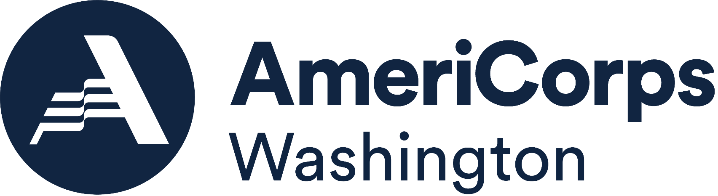 Member Benefits, Eligibility & National Service Criminal History Checks (NSCHCs)
March 14, 2024  
10:00 am – 12:00 pm
[Speaker Notes: Please sign-in via the chat box:
Organization/Program
Name(s)
If you had a boat, what would you name it?

Read before recording, then record and post in chat…
The law requires consent prior to recording a person’s participation in an event. Please be advised that your image will be captured and recorded during the videoconference.  Your participation in this videoconference equals consent to be recorded as required by law. We will be publishing this video on our website located at servewashington.wa.gov. If you do not consent to being recorded but choose to participate, please turn your camera off and use the chat feature to interact with the speakers. You may also disconnect now.]
Announcements!
Required Regional Training 
	In-Person Minneapolis, MN – April 24-26
	Virtual Option – May 14-16


	Quarter 2 & 3 Deliverables 
	Due Friday, May 31
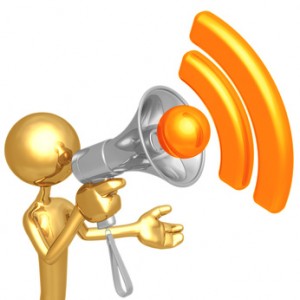 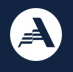 [Speaker Notes: Congratulate those that submitted a full operating grant application!
The National Service Regional Training hosted by America’s Service Commissions is April 24-26 in Minneapolis, MN and there is a virtual option May 14-16
These trainings are so valuable that Serve WA opts into these to support the event and get reduced pricing for their programs. 
It is expected that at least one person from your organization attend.  The in-person event is highly encouraged, though the virtual option is also fine if you are not able to travel.
If you have not already registered, please do so ASAP 
In you planning grant curriculum packet you may have noticed that the Deliverables for Quarter 2 were due at the end of February.  
However, they all pertain to National Service Criminal History Checks.  Since we changed the order of the topics covered, those deliverables will not be due at the same time as the Quarter 3  Deliverables (March 29)]
Learning To Date
AmeriCorps 101/Program & Fiscal Orientation
Theory of Change and Evidence
Logic Models/Performance Measures/Data Collection
Policies, Procedures, and Branding 
Grant Making, Budgeting, and Fund Development
Recruitment and Enrollment
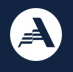 [Speaker Notes: This is a look at the topics that you all have covered so far and I was able to join the last webinar on Recruitment & Enrollment
So we are a little over halfway through your planning grant period and we want to remind you to continue reviewing content as well as the handbook.]
Questions to Consider
Are position descriptions free of prohibited activities and perception of “other duties?”
How will programs promote service opportunities?
What process or system will be used for member applications?
What information is needed on applications?
What will selection criteria be? Does this cause barriers for anyone to serve?
How will the member service agreement be introduced (and signed on or before the first day of service)?
How will the program encourage esprit de corps among the AmeriCorps team?
How will the program prepare AmeriCorps members for Life After AmeriCorps?
If using host sites, what role will they have in member development?
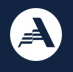 [Speaker Notes: With that, we are also moving into quarter 3 so we have a new set of questions to consider, some of which will be covered today and the majority of which will be most pertinent in coming webinars.]
Questions to Consider
How will service in the program provide professional and workforce development for members?
Are their any certifications that members can get during their term of service?
How will programs ensure members are aware of prohibited activities and program requirements?
Is the time tracking system paper or electronic? If electronic, does it meet AmeriCorps requirements?
Does the program have a criminal history check policy that meets AmeriCorps requirements?
Where will records be stored? Who will manage records retention?
How does this new knowledge change the budget/match in order to run a successful program?
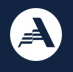 Today’s Agenda
Member Benefits
Member Eligibility
National Service Criminal History Checks (NSCHCs)
[Speaker Notes: So specifically in today’s webinar, we are going to talk through 3 primary topics
Member Benefits
Member Eligibility
And National Service Criminal History Checks, also known as “NSCHCs”
I’ve worked in a couple places to stop and check-in on section questions and you can feel free to stop me at any point
Unfortunately, with new learning there is not as much interaction so forgive me for the lecture-based content today.]
Member Benefits
Program Handbook – Chapter 3

Segal AmeriCorps Education Award
Living Allowances
Health Care
Childcare
Student Loan Forbearance
Interest Accrual Payment
Program Defined Benefits
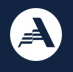 [Speaker Notes: Ok, let’s get started with AmeriCorps member benefits.  
This slide is helpful in differentiating between member benefits and which are provided by AmeriCorps vs. which are provided by individual programs
We will go over each of them]
Segal AmeriCorps Ed Award
A post-service benefit.
Earned by individuals who successfully complete a term of service.
Used to pay educational expenses at eligible post-secondary and technical institutions OR repay qualified student loans.
The dollar amount is tied to the US Pell Grant and is determined annually based on which fiscal year (NOFO) from which the AmeriCorps position is funded.
Members have up to 7 years after the completion of their term to use the Education Award
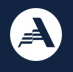 [Speaker Notes: We will start with the Ed award.  Why Segal?  
The AmeriCorps Education Award is named after Eli Segal, a pioneer of national service and the first CEO of CNCS (now  AmeriCorps, the Agency).
It is a post-service benefit earned by members who successfully complete a term of service
Education award funds can be used to for current or future educational expenses or for qualified student loans
The actual amount changes slightly every year since it is tied to the federal Pell Grant but once awarded the amount for that individual will not change
Members have up to 7 years to use the award so it may increase over that time but the amount the member has will not change whether they utilize it immediately or 7 years later

You’ll see there are some words underlined, as they can be a bit subjective…]
Segal AmeriCorps Ed Award
Earned by individuals who successfully complete a term of service.
Serve the minimum number of hours that correlate to the term.  For example, FT = 1700 hours minimum.
Serve the period of service as noted in the member service agreement.  For example, August 15, 2024– June 30, 2024.
Standard Exit or Receive an Exit for Compelling Personal Circumstances*.  For example, early exit due to documented medical issues.  *More in later trainings.
Used to pay educational expenses at eligible post-secondary and technical institutions OR repay qualified student loans.
Title IV Schools – most colleges, universities, tech schools
Title VII or VIII Loans – contact loan provider
If 55+ at the start of service, may transfer award to child, grandchild, foster child.
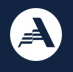 [Speaker Notes: Successful completion is defined as a member who serves the minimum number of hours for their term, serves the full duration of their term as outlined in their MSA and is exited satisfactorily
The one exception to this is a member who is exited for Personal Compelling Circumstances. We will cover this in more detail in a future webinar but there are instances when a member could be exited early and receive a partial education award
In terms of eligible institutions and qualified loans, these stipulations are listed here.
Most Title 9 colleges, universities and technical schools are eligible and some even match the education award (Schools of Service)
In terms of loans, it is always recommended that members contact to loan provider to ensure the Education Award can be applied but typically private loan providers will not accept the awar
And finally, for seniors serving, they can elect to transfer their education award to a child, foster child or grandchild]
Segal AmeriCorps Ed Award
Award amounts depends on which fiscal year (NOFO) the AmeriCorps position is funded out of.
Once earned, the amount does not change, no matter when used.
FY 23 example:
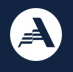 [Speaker Notes: This slide provides the current education award amounts for FY 2023
It is possible for two different members to be serving in two different programs and receive different education awards, especially state members and VISTA members based on the timing of when the position was allocated from federal funds
You want to be sure you know which amount corresponds with your grant funding and be sure that is communicated clearly in position postings and the Member Service Agreement]
Segal AmeriCorps Ed Award
What else should I know?
Education awards are paid by the National Service Trust
Education award benefits are managed by the member
Although an individual can serve more than two terms, a person cannot earn more than the value of two, full-time education awards
Currently, awards are considered taxable income by the IRS
More information on the AmeriCorps website.
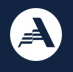 [Speaker Notes: Education awards are paid by the National Service Trust
Programs DO NOT need to budget for this expense
Education award benefits are managed by the member via their My AmeriCorps portal
Although an individual can serve more than two terms, a person cannot earn more than the value of two, full-time education awards
If the value has been reached or is less than the value of a term, the member will need to acknowledge this during enrollment
Currently, awards are considered taxable income by the IRS

More information on the AmeriCorps website.]
Living Allowance
Why a living allowance and not a living wage?
AmeriCorps members are not employees and no employer/employee relationship exists.  As such, service is not directly tied to minimum wage requirements.  AmeriCorps service has its own statute and regulations to be followed.  Service itself has many other intentions and benefits and is an opportunity not to be confused with work or a job.

What is the requirement?
Programs must provide a living allowance to FT members
Programs may choose to provide a living allowance to less than FT members
Minimum and maximum living allowances change annually and are dictated by the fiscal year (NOFO) the AmeriCorps position is funded out of
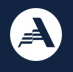 [Speaker Notes: Ok, moving to the living allowance. 
A living allowance is intended to offset the cost of living incurred while a member is in service.  So it is not a wage.
It is required for programs to pay a living allowance for full time members 
For less than full time members, a living allowance is not required but certainly impacts recruitment and retention of members
Now, that’s the law – or how our statute is currently written.  But, let’s talk philosophy for a moment.  You will find that the minimum living allowance is quite low, and hasn’t really evolved with the program over the years. For example the minimum Living Allowance amount for FT members in FY 23 is just over $16,000 for the entire term of service and the maximum is about $35,000. If your program is 11 months that means that members will receive between $1,454 to $3,181 a month. 

Much of this was written a long time ago under a perspective that somehow members serving people in poverty needed to also understand poverty through a lens of earning a low income, that’s debatable now a days and can create barriers to service for certain populations.  

Serve WA advises working this area of development early on in program development – sets your goals for a meaningful and more livable wage for your area.  Recently, we’ve heard programs using 70-80% of the livable wage in the county of service.  That’s just one strategy.  

Additionally, really looking at what is equitable for PT service.  If your model requires a member to serve 30 hours a week, 20 hours a week – does that really leave them time for another FT job?  While it may be totally understandable not to offer a living allowance for 10 hours week, etc.  It’s also important to be consistent – not only slot type to slot type, but what philosophy are you building your entire program around?]
Living Allowance
What else should I know?
Living allowances should be paid in regular increments; such as weekly, bi-weekly, or monthly
Payments should not fluctuate
Payments are not tied to the number of hours served in a pay period
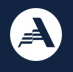 [Speaker Notes: Payments are not tied to the number of hours served in a pay period
Situations where little to no hours are served should be rare.  Preapproval should occur in most cases and be documented.  
PTO/Leave is allowable and defined by the program.  This should not affect living allowance payments.]
Living Allowance
Don’t forget taxes and insurance!

DO budget for:
FICA (Social Security and Medicare Taxes)
Federal Income Tax (W4s and W2s)
Worker’s Comp (LNI – required in WA)

DON’T budget for:
Unemployment
WA Paid Family Medical Leave (PFML)
WA Cares Act – Long-Term Care
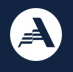 [Speaker Notes: This slide includes some additional info on what you do and don’t need to include in your program budget
Since they are not considered employees, WA does NOT cover unemployment for AmeriCorps members.  Payment into unemployment systems is not an allowable cost.

Additionally, some of the recently passed WA state programs are NOT available to members and therefore members should NOT pay premiums for PFML and the WA Cares Act Long-Term Care.]
Health Care
Requirements
Programs must provide or make available health care to FT members
Programs may choose to provide health care to less than FT members

Steps
Establish a health plan provider and ensure plan is MEC/ACA compliant
Document each member’s decision to enroll or waive member health care
Enroll those requested
Make available enrollment anytime someone requests (ends waiver)
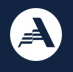 [Speaker Notes: Moving on to healthcare
Similar to the living allowance, programs must offer health care to full-time members and can decide whether to offer to less than full time members.  If members are in a lesser timeslot but serving in a full-time capacity (usually 35-40 hours/week) this can be included on your budget.
For the first year, we recommend budget for all eligible members, but you may see cost-savings from waivers. And budget more accordingly in future.
Handbook has provider option – The Corps Network – though we do not endorse any provider or plan.  It is consistently used by many programs (niche industry).  You are welcome to ask your current employer provider, but we often find they won’t cover AC or is excessive in cost.
The Handbook has example enrollment/waiver form. You can use this or create your own but the members decision to enroll or waive coverage must be documented in their file
Members should also be aware they can rescind their waiver and enroll during the service term if their current insurance status changes.
Similar to the living allowance – determine your program philosophy and be consistent.]
Childcare
AmeriCorps Childcare Benefits are available for qualified, active, FT members who need the benefit to serve
Household income must not exceed 75% state median income
Must not be currently receiving another childcare subsidy
Parent or legal guardian of child under 13
Child must reside with member

Benefits are paid directly to a qualified childcare provider on a reimbursement basis

Member must initiate and manage benefit
Program will be asked by provider to confirm service

Current Provider:  https://www.americorpschildcare.com/
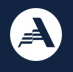 [Speaker Notes: For full time members who qualify, the AmeriCorps Agency offers a childcare benefit
Members will set it up directly through the agency and payments will be made directly to the qualified childcare provider
Really, the only role of the program is to verify the member is in service
Programs/Members report more success with WA State Benefit.]
Student Loans
Individuals who are serving in a term of service in an approved AmeriCorps position may be eligible to temporarily postpone the repayment of their qualified student loans through an action called loan forbearance

Individuals who have successfully completed a term of service in AmeriCorps are also eligible to have the National Service Trust pay as much as 100% of the interest that accrued on their qualified student loan during their service. This is in addition to the Education Award and is considered taxable income

Student loan benefits are managed by the member
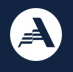 [Speaker Notes: Similar to childcare benefits, student loan benefits are managed by the member through the My AmeriCorps portal
For members who do not qualify for forbearance they can request an economic hardship deferment with their lender. 
More information on the AmeriCorps website]
Program Defined Benefits
Programs may provide other member benefits if… 
the treatment of such benefits is equitable for all members or a defined subset of members
is defined in policy
is an allowable federal expenditure
follows basic OMB cost principles. Program should consult with their Program Officer before determining such benefits

Examples…
Mileage reimbursement for all members traveling to/from required events
Increased living allowance for returning members in leadership positions
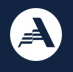 [Speaker Notes: And finally, programs often come up with creative benefits to support and retain members
These could be donations, not associated with the AmeriCorps budget (not claimed as match), such as gym memberships, (communities rally around volunteerism/AC), community discounts, movie passes, etc. – something we see unique to each community – but can really add value and excitement to members. (Mission Ridge ski pass example.)
If your program decides to offer additional benefits you will need a policy and ensure that it is equitable for all members—if you have questions, reach out to your program officer]
Questions?
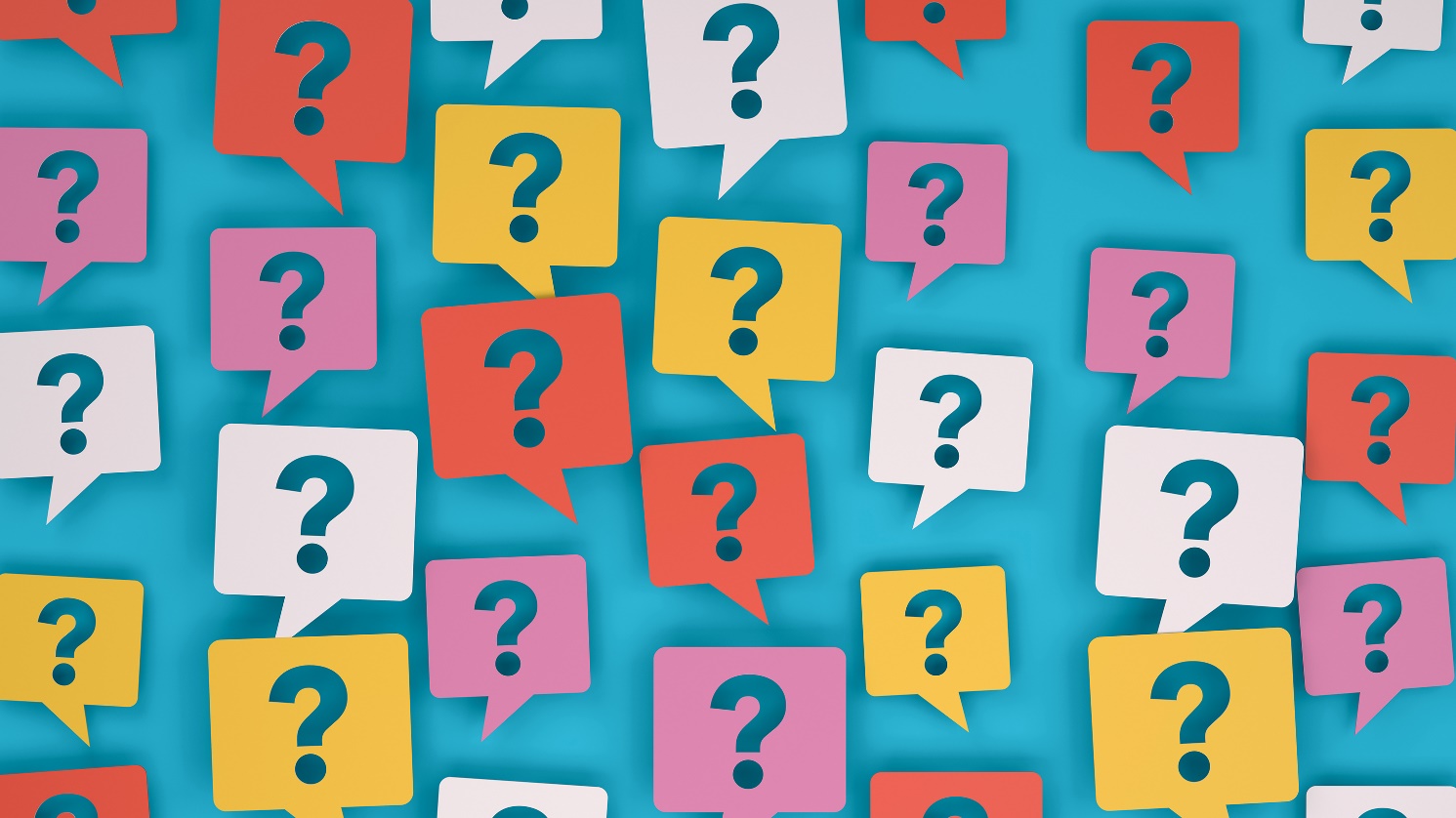 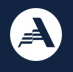 [Speaker Notes: That closes member benefits. 
Any questions before we look at member/site eligibility?]
Member Eligibility
An AmeriCorps member must:
Be at least 17 years of age at the commencement of service; or under special circumstances be an out-of-school youth 16 years of age at the commencement of service
Have a high school diploma or GED or agree to obtain prior to using the education award; or under special circumstances obtain a waiver
Be a citizen, national, or lawful permanent resident of the United States
Satisfy the National Service Criminal History Check eligibility criteria
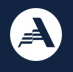 [Speaker Notes: So we’ve covered the benefits available to members, we are now going to shift our attention to ensuring prospective members are eligible to serve
According to federal regulation, all members must meet basic eligibility requirements and we will go through each
Federal Regulation:  45 CFR 2522.200]
Member Eligibility: Age
An AmeriCorps member must:
Be at least 17 years of age at the commencement of service; or under special circumstances be an out-of-school youth 16 years of age at the commencement of service

Documentation
Passports, government issued birth certificates, and driver’s licenses, are the most common examples of documents that confirm a member is old enough to serve.

For members under age 18, parental/guardian consent is required.
Document parental/guardian consent on Member Service Agreement as best practice
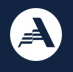 [Speaker Notes: Broadly speaking, members have to be at least 17 years old AT THE START OF SERVICE TERM to serve in AmeriCorps
There are some programs that specifically serve out-of-school youth and they are allowed to enroll members at age 16
Programs are required to confirm this with some type of documentation such as a birth certificate, driver’s license or passport
If the member is under 18, you will also need consent from the guardian for the member to serve]
Member Eligibility: Education
An AmeriCorps member must:
Have a high school diploma or GED or agree to obtain prior to using the education award; or under special circumstances obtain a waiver

Documentation
Enrolling in the My AmeriCorps portal requires members to certify their educational status. Such certification fulfills the subgrantee’s verification requirement
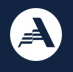 [Speaker Notes: All members must also have a high school diploma or GED or agree to obtain one prior to using the education award
This will automatically be captured in My AmeriCorps when the member certifies their educational status but it is good practice to ensure this is the case during recruitment]
Member Eligibility: Citizenship
An AmeriCorps member must:
Be a citizen, national, or lawful permanent resident of the United States

Documentation
Passports, government issued birth certificates, certificates of naturalization, and INS Forms I-551 are the most common examples of documents that confirm eligibility.  
Also, during pre-enrollment via eGrants/AC portal, the system will attempt to confirm “citizenship” via the Social Security Administration.
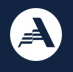 [Speaker Notes: And finally, there is a citizenship eligibility requirement
To enroll as a member, an individual must be a US citizen, national, or lawful permanent resident
Citizenship verification is built into the eGrants/AmeriCorps pre-enrollment process but you should ensure an individual meets this requirement during the interview and selection process and collect documentation such as a passport, birth certificate, certificate of naturalization or INS Form 1-551
The federal regulation has a full list of acceptable documentation 
Also, during pre-enrollment via the eGrants system will attempt to confirm “citizenship” via the Social Security Administration.  If successful, this will fulfill the subgrantee’s verification requirement.  If returned as unsuccessful, the program will need to supply documentation to AmeriCorps to have eligibility manually verified.  
Members CANNOT be enrolled or serve hours until citizenship verification (either automatically or manually) is resolved]
Member Eligibility: Citizenship
What else do I need to know?
Currently, individuals under the status of Deferred Action for Childhood Arrivals (DACA) do not meet requirements and are not eligible to serve in AmeriCorps ASN (VISTA is different)

I-9 forms alone do not meet or ensure eligibility.  Organizations may choose to use the I-9 for internal requirements but are not considered primary documentation for AmeriCorps compliance

As a border state to Canada, Serve WA has permission from AmeriCorps to use the WA State Enhanced Driver’s License (EDL) and Washington State Enhanced Identification Card (EID) and the USA NEXUS Card as acceptable proof of citizenship.  Caution!  Review carefully, a standard driver’s license or ID card does NOT prove citizenship
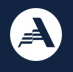 [Speaker Notes: DACA card holders not currently eligible to serve in ASN
I-9 forms alone do not ensure eligibility
Unique to Washington state, there is som cautionary language here about standard driver’s licenses]
Member Eligibility
An AmeriCorps member must:
Satisfy the National Service Criminal History Check eligibility criteria.
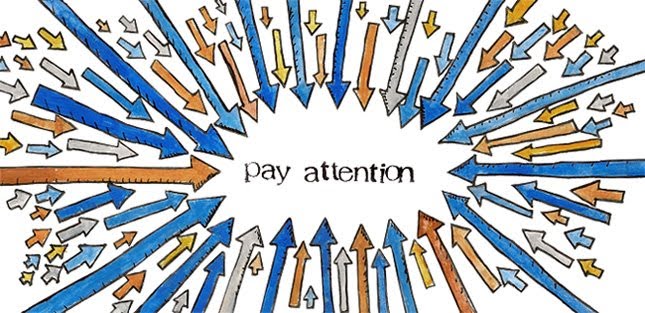 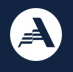 [Speaker Notes: This is probably the most complex piece of eligibility AND the area where we see the most disallowed costs and compliance issues.  Hopefully, it sounds a little familiar as we emphasized this in orientation. 
Now, often we hear – “oh HR does that” – which is fine, I’m not here to dictate how your organization meets this requirement, but I am here to say the AmeriCorps program staff should be very aware and educated on this topic and help be the checks and balances for the organization.  
Your organization’s current criminal history or background check process is most likely NOT the same as AmeriCorps.  
Many of our current programs actually fought to pull this under their role, because of importance and over all difference that standard HR business.]
Site Eligibility
2 CFR 200.1 (definitions)
Indian Tribes 
Institutions of higher education 
Local governments 
Nonprofit organizations 
States

Program Specific Criteria
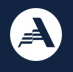 [Speaker Notes: Pretty basic; cannot support for-profit entity.]
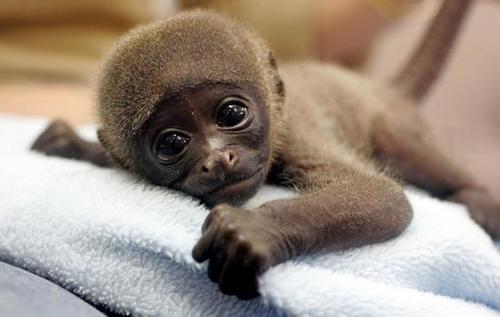 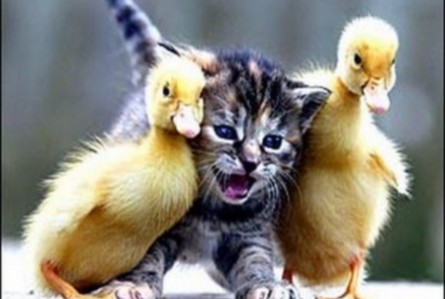 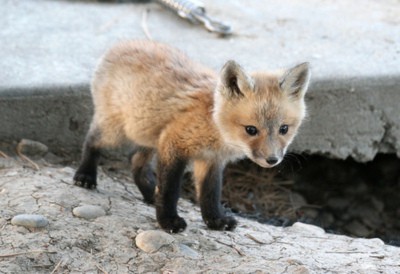 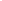 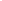 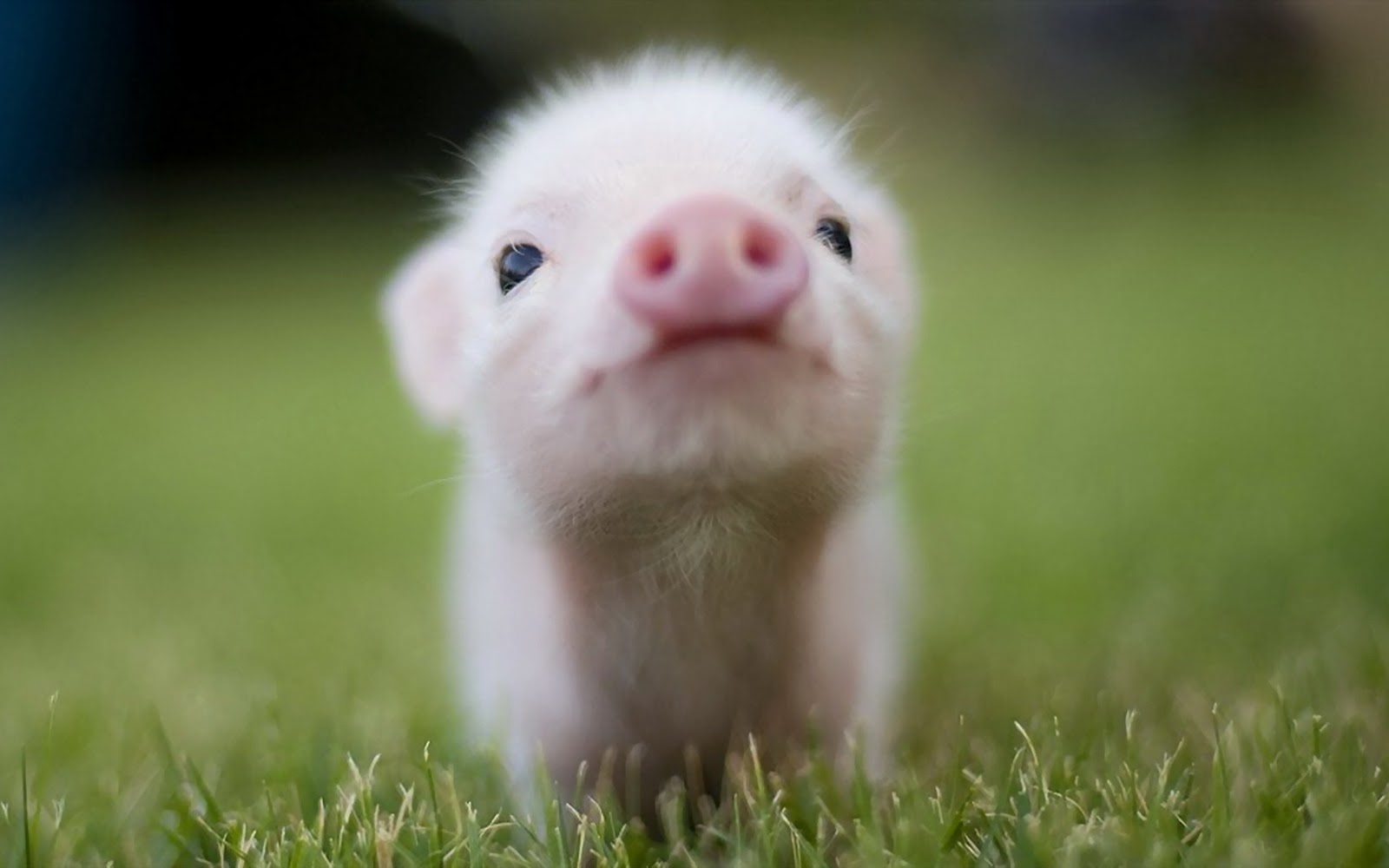 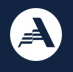 [Speaker Notes: Before we start, let’s take a quick mental break – take a couple deep breaths – stand and stretch, while we look at cute baby animals.  5 minute break.
https://www.youtube.com/watch?v=4ASKMcdCc3g]
National Service Criminal History Checks
Resources:
AmeriCorps:  NSCHC Website
Program Handbook: Pages 26-30
NSCHC eCourse:  AmeriCorps Learning Management System (Litmos) called National Service Criminal History Checks Required Annual eCourse

Action: Go through each of these and take the NSCHC eCourse; send your certificate to Lou Thompson (lou.thompson@ofm.wa.gov).
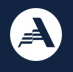 [Speaker Notes: Ok.  Welcome back.
Jumping in to National Service Criminal History Checks
First and foremost these regulations are in place to protect you beneficiaries and service recipients
Additionally, NSCHCs  are probably the most common non-compliance findings and potentially most expensive.
Doing this wrong can cost your organization sizable monetary penalties.  
I want to highlight some resources available to you through Serve WA and the AmeriCorps agency
One of your deliverables for quarter 3 is to submit a certificate of completion for the NSCHC eCourse through Litmos
You should definitely go through the NSCHC pages on the AmeriCorps website as well as your handbook thoroughly before you take the training
This is a training that at least one person on your staff will need to complete and submit annually.]
National Service Criminal History Checks
Who requires a National Service Criminal History Check (NSCHC)?
ALL AmeriCorps members
Staff in positions in which they will receive a salary, directly or reflected as match, under a cost reimbursement grant
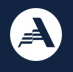 [Speaker Notes: Who  requires a National Service Criminal History Check (NSCHC)?
In nutshell… 
ALL AmeriCorps members
Staff in positions in which they will receive a salary, directly or reflected as match, under a cost reimbursement grant
You all did not need to run checks as planning grantees]
National Service Criminal History Checks
What cheeks are required?
Nationwide name-based check of the NSOPW-National Sex Offender Public Website (NSOPW)
State Checks
Name-based check from the State of Service registry (WA-WATCH Check)
Name-based check from the State of Residence registry (if different than state of service)(OUT-OF-STATE)
Fingerprint-based FBI check

When are checks to be completed?
ALL checks need to be completed, adjudicated, and documented BEFORE the individual begins work/service
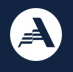 [Speaker Notes: Each member or staff will have at least 3 checks: NSOPW, State of Service and a Fingerprint FBI check
If the member is applying from outside of Washington state, meaning the state of service and state of residence are not the same, you may have to run a 4th check for the state of residence as wll
And all checks must be completed, adjudicated and properly documented BEFORE the member or staff starts.  This means at least one day before]
National Service Criminal History Checks
Who is ineligible to work/serve on the AmeriCorps operational grant?
Individuals who:
Refuse to consent to NSCHC
Make a false statement in connection with NSCHC
Are registered, or required to be registered, on a state sex offender registry or the National Sex Offender Registry
Have been convicted of murder
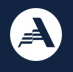 [Speaker Notes: From an AmeriCorps agency perspective, there are only 4 reasons an applicant would be disqualified from service.  If they:
Refuse to consent to NSCHC
Make a false statement in connection with NSCHC
Are registered, or required to be registered, on a state sex offender registry or the National Sex Offender Registry
Have been convicted of murder
Any other arrests or convictions on a person’s criminal record are left to the program’s discretion as to whether that person is eligible to serve.
Your program should have a written policy around how you determine eligibility based on your particular program requirements.
Examples:
School district policy
Consider recency, number of offenses, age at offense]
National Service Criminal History Checks
Serve Washington requires all programs use the AmeriCorps designated vendors; Truescreen and Fieldprint.  

Serve Washington also requires all programs have a policy/procedure on Criminal History Checks, including the roles and responsibilities of staff conducting and documenting NSCHCs.  

Action: Set up Truescreen and Fieldprint accounts
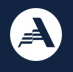 [Speaker Notes: Many commissions require the use of Truescreen and Fieldprint, which are vendors approved by AmeriCorps.  All Serve Washington programs must use these vendors
Truescreen will provide the NSOPW check, WA State of Service check, and if applicable State of Residence check results.  
Fieldprint will provide the FBI check results.  
AmeriCorps has developed a manual to assist programs in using Truescreen and Fieldprint.]
National Service Criminal History Checks
Serve WA NSCHC Documentation Checklist
Verify identity through government-issued photo identification (maintain documentation)
Obtain written consent (documented in Truescreen/Fieldprint)
Document candidate’s understanding that position is contingent on eligibility determined by results (documented in Truescreen/ Fieldprint)
Perform each component of the applicable checks (maintain documentation)
Adjudicate results of each check (maintain documentation)
More than just “look and print” – take action to record decision, person making decision, date and time
Document, document, document!
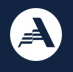 [Speaker Notes: Part of the reason for requiring these vendors is that the systems capture many of the documentation requirements.
So members will upload a photo ID, ensure written consent and understanding that the position is contingent upon the eligibility determination
A couple of notes here:
Be careful not to confuse “photo ID” with citizenship eligibility…for example if you have been given a US Passport this serves both as government issued photo ID to run the check under that name AND proves citizenship, but that the only document that does both!  
A DL might give you “photo ID” to run the name of the NSCHC, but it doesn’t prove citizenship for eligibility – so watch for those hiccups.  Know which documents aid in proving which eligibility criteria.  
Additionally, just running the checks in Truescreen and Fieldprint is not sufficient.  Staff need to review the results, make an adjudication decision and record that decision within the system
Failure to do so could result in non-compliant checks]
Questions?
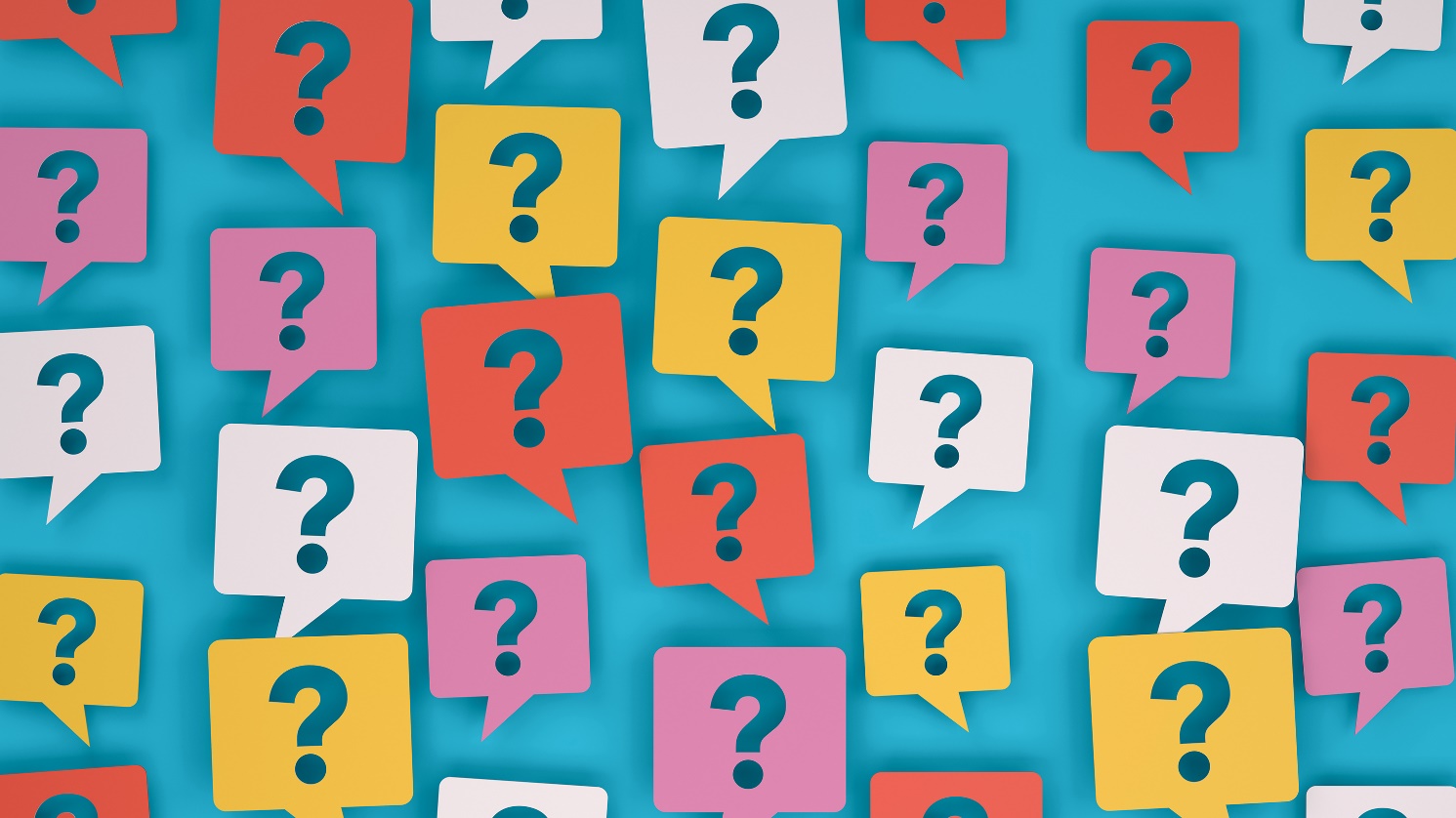 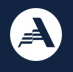 [Speaker Notes: That closes member eligibility and NSCHCs.]
“Homework”
Ensure fiscal systems are in place to support Member Benefits
Develop systems for processing/documenting Eligibility
Take the NSCHC eCourse, submit certificate
Set up Truescreen and Fieldprint accounts, test a staff**
Develop draft Recruitment and Selection Plan
Update budget framework
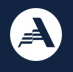 [Speaker Notes: Suggestive]
Quarter 3 Deliverables
NSCHC eCourse Certificate of Completion
Establish Truescreen and Fieldprint Accounts
Successfully Adjudicate and Document Truescreen and Fieldprint checks on staff that will charge time to the grant
Develop NSCHC Policy & Procedure
Develop Member Recruitment Plan
Create Member Orientation/Training/Supervision Plan (Host Site, too, if applicable)
Draft Member Position Description(s) and Member Service Agreement
Look into Timesheet/Time Tracking Tools
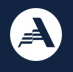 [Speaker Notes: No templates]
Thank you!
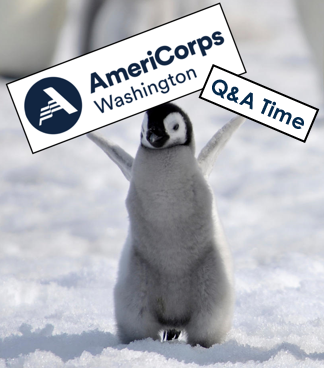 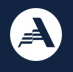